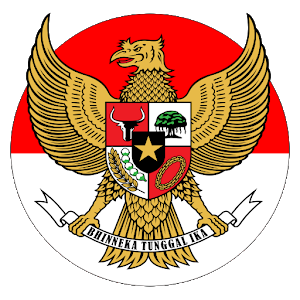 REFLEKSI PANCASILA DI ERA “NEW NORMAL”(Sudut Pandang Penguatan Birokrasi)
PRABAWA EKA SOESANTA
APA ITU NEW NORMAL ?
Kebijakan membuka Kembali aktivitas ekonomi, sosial dan kegiatan public secara terbatas dengan menggunakan standar Kesehatan yang sebelum pandemic tidak ada;
Upaya menyelamatkan hidup warga dan menjaga agar negara tetap bisa berdaya menjalankan fungsinya;
TANGGAPAN ATAS NEW NORMAL
Kesehatan    : Covid akan senantiasa ada bersama kita, saatnya kita 
                         berdamai dengannya;
Ekonomi       : Upaya pemulihan ekonomi;
Agama          : Kembali ke akidah agama;
Sosial           : Adaptasi Sistem sosial baru;
Politik          : Stabilitasi
Budaya         : Transformasi
Teknologi      : Revolusi Industri 4.0
BAGAIMANA DENGAN “INDONESIA”
Membaca ulang prinsip-prinsip pembentukan negara;
Mengukur pencapaian cita-cita-cita dan tujuan bernegara;
Menegaskan Kembali 4 consensus dasar kebangsaan (Pancasila, UUD 1945, NKRI dan Bhinneka Tunggal Ika) dalam penguatan birokrasi Indonesia.
MENATA BIROKRASI INDONESIA DI ERA NEW NORMAL
Mengevaluasi ulang reformasi birokrasi sebelum pandemic covid-19;
Belajar dari pandemic covid-19;
Mendesain ulang Sistem Birokrasi Indonesia di Era New Normal;
1.  Birokrasi yang berkarakter kebangsaan Indonesia;
2.  Birokrasi yang kompeten, ramping, reponsif dan fasih IT;
3.  Penguatan Good Governance;
4.  Penguatan sistem presidensiil;
5. Penguatan hubungan pemerintah, pemerintah provinsi, pemerintah kabupaten/kota dan pemerintah desa (penataan urusan pemerintahan);
DATA STATISTIK ASN
6
URUSAN PEMERINTAHAN UMUM
Pembinaan wasbang & tanas dlm rangka memantapkan pengamalan Pancasila, pelaksanaan UUD 1945, pelestarian Bhinneka Tunggal Ika, serta pemertahanan dan pemeliharaan NKRI;
Pembinaan persatuan & kesatuan bangsa;
Pembinaan kerukunan antar suku, intra suku, umat beragama, ras dan golongan lainnya guna mewujudkan stabilitas keamanan local, regional dan nasional;
Penanganan konflik sosial sesuai Per-UU-an yg berlaku;
Koordinasi pelaksanaan tugas antar instansi pemerintahan;
Pengembangan kehidupan demokrasi berdasarkan Pancasila;
Pelaksanaan semua urusan pemerintahan yang bukan merupakan kewenangan Daerah dan tidak dilaksanakan oleh Instansi Vertikal
PUM
PANCASILA
Good Governance
PANCASILA DAN GOOD GOVERNANCE
PANCASILA
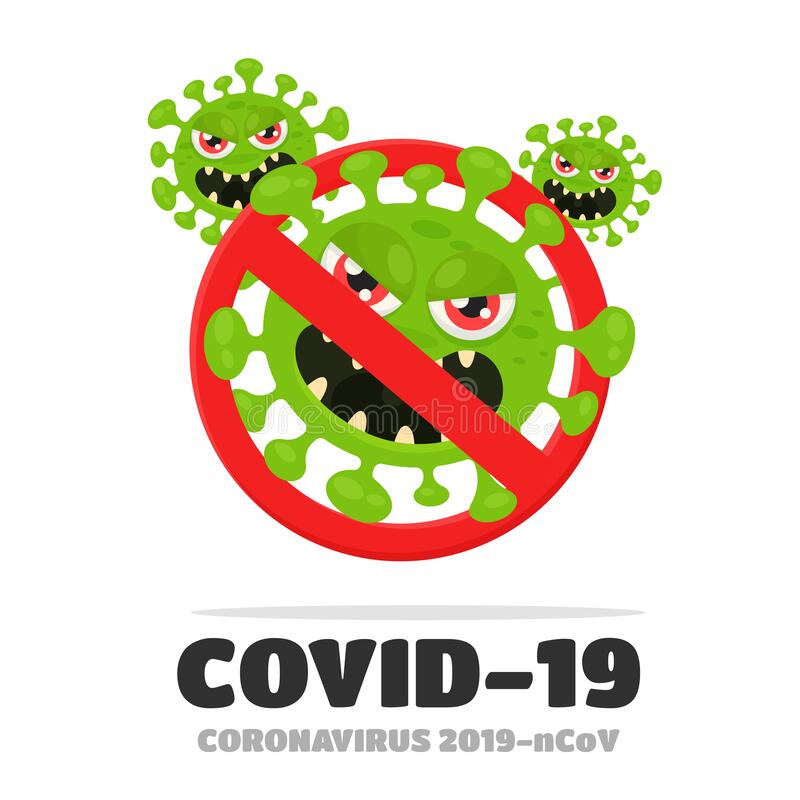 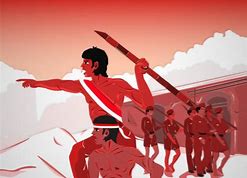 SEKIAN DAN
TERIMA KASIH
Menciptakan Birokrasi Yang Berkarakter Kebangsaan Indonesia